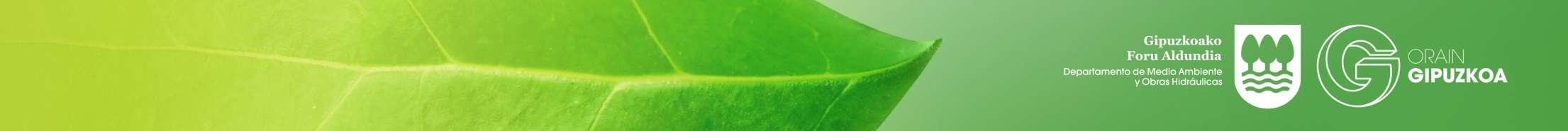 GIPUZKOAKO INGURUMEN GUNEA COMPLEJO MEDIOAMBIENTAL DE GIPUZKOA
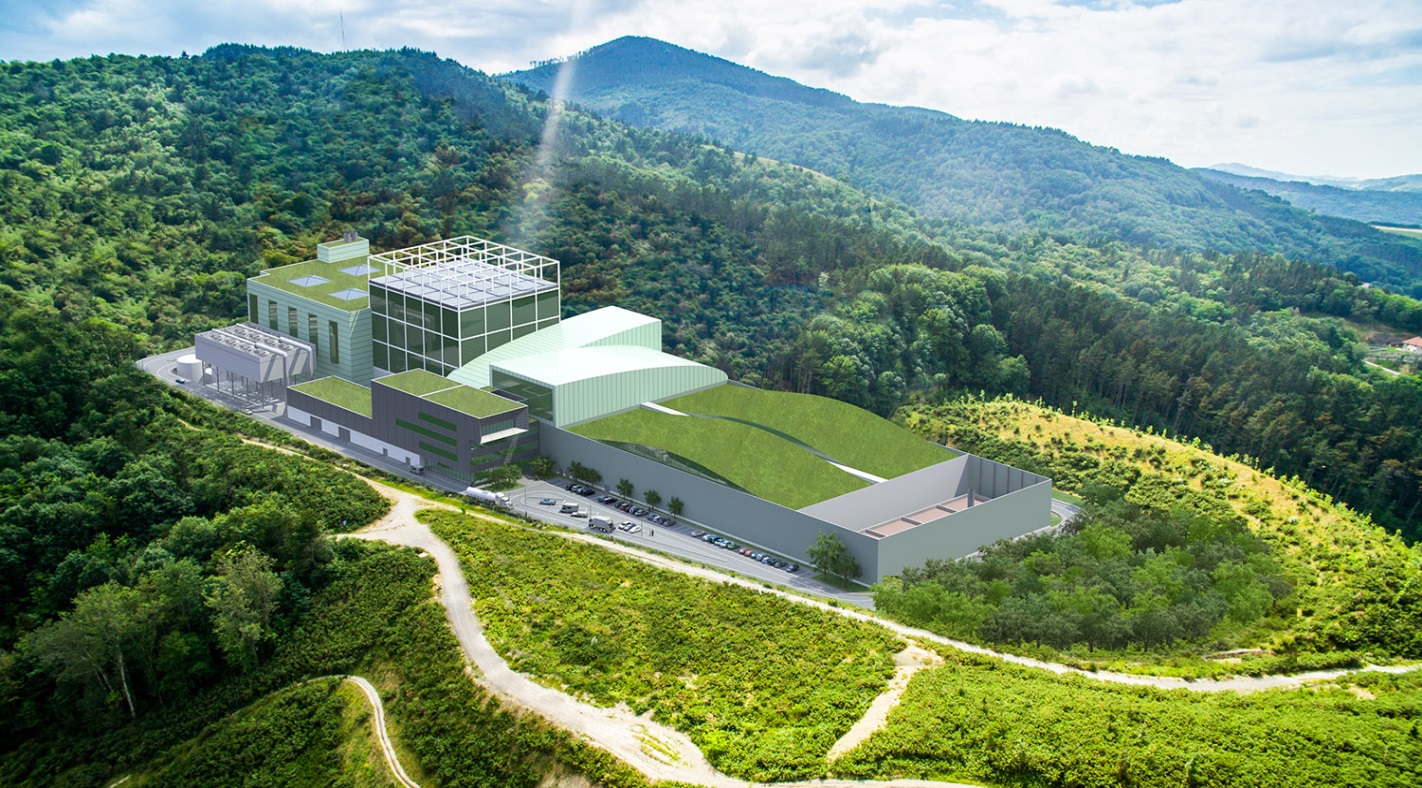 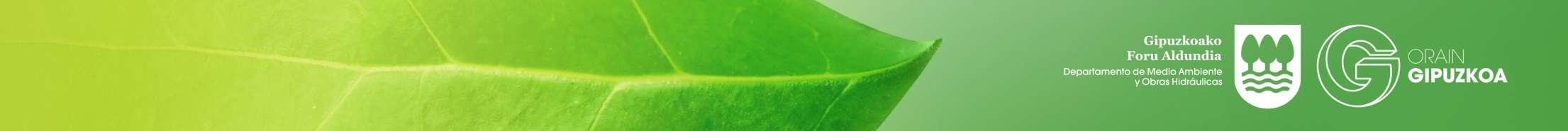 HELBURUA / OBJETIVO
HELBURU ESTRATEGIKOA / OBJETIVO ESTRATÉGICO

Behin betiko konpontzea hondakinen kudeaketaren arazoa, iraunkortasun ekonomikoaren, sozialaren eta ingurumenekoaren irizpideekin 
Resolver definitivamente el problema de la gestión de los residuos con criterios de sostenibilidad económica, social y ambiental

Europar Batasuneko politikekin konpromiso hartuta eta Ekonomia Zirkularrean oinarrituta 
Comprometidos con las  políticas de la unión europea y bajo las premisas de la economía circular

7/2008 Foru Araua betetzea. GHHKPO Aurrerapen Dokumentua 2008 – 2016. BBNN AgintaldiaCumplimiento NF 7/2008. Documento de Progreso del PIGRUG 2008 – 2016. Mandato JJ.GG

GIG I. Fasea: Tratamendu Mekaniko Biologikoa eta Balorizazio Energetikoko PlantaCMG Fase I: Tratamiento Mecánico Biológico y Planta Valorización Energética
GIG II. Fasea: Zepen Balorizazio Planta eta BiometanizazioaCMG Fase II: Planta Valorización escorias y Biometanización
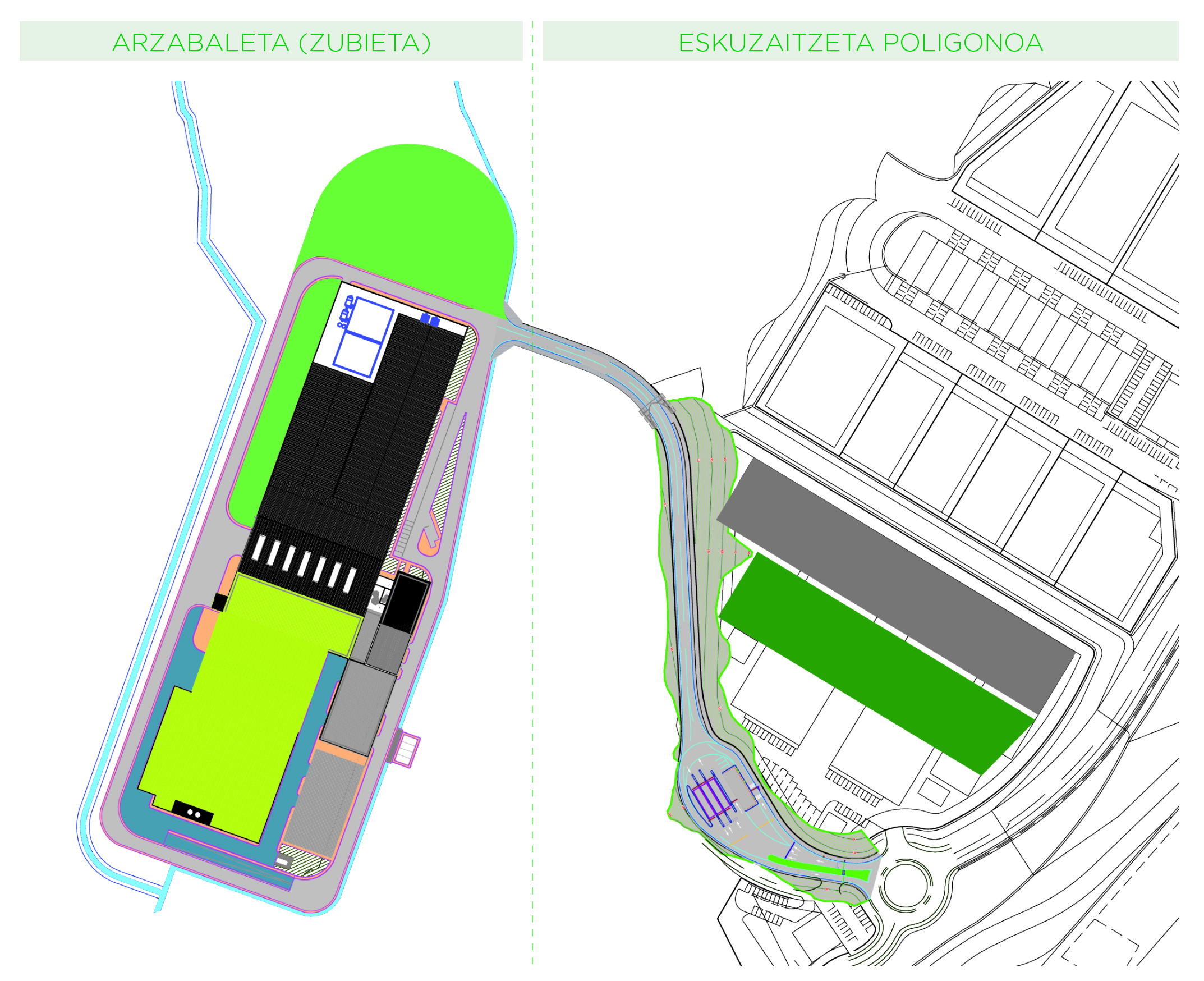 1
4
3
2
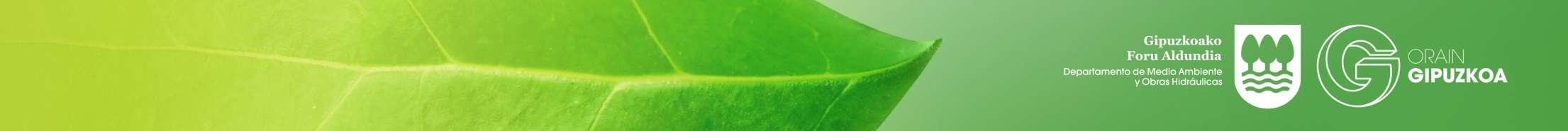 GIG I Funtsezko helburuakObjetivos primordiales CMG I
Hauek dira eskainitako teknologiaren alderdi nagusiak:Los aspectos clave de la tecnología ofertada son:
Malgutasuna: Europar arauak betetzea: konbustio moldakorraren leihoaFlexibilidad: Cumplimiento futuro normativa Europea: ventana de combustión adaptable
Fidagarritasuna: Lehen mailako teknologoa, zerbitzua ziurtatzen duten automatizazio eta erredundantziakFiabilidad: Tecnólogo primer nivel, automatización y redundancias que aseguren servicio 
Eraginkortasun energetikoa: Araudiak eskatzen duen 0,85 > 0,65a Eficiencia energética (Coeficiente R1): 0,85 > 0,65 que pide normativa
Gutxieneko emisioak: Europar araudiak eskatzen duena baino %60 gehiago murrizteaMínimas emisiones: Reducción 60% más que lo exigido en normativa europea
Hondakinen sorrera minimoa: %3,7 errautsakMínima generación de residuos: 3,7% cenizas
Ingurumenari begira diseinu hoberena: ingurunean integratutako planta eta ingurumeneko zentroaDiseño Medioambientalmente óptimo: planta integrada en el entorno y concebida con centro de interpretación ambiental
Emaitza / Como resultado:
Hondakinaren erabilpen eraginkorra baliabide gisa. Balorizazio energetikoko plantan hondakina izango da erregai bakarraUtilización eficiente del residuo como recurso. Residuo único combustible de la planta de valorización energética
Ingurumenarekiko gutxieneko inpaktuaImpacto ambiental mínimo
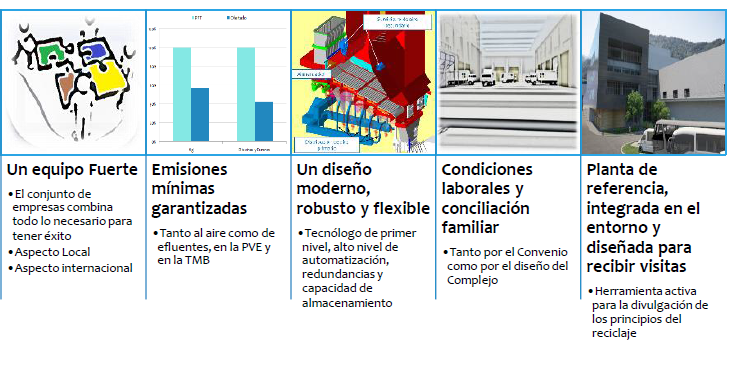 3
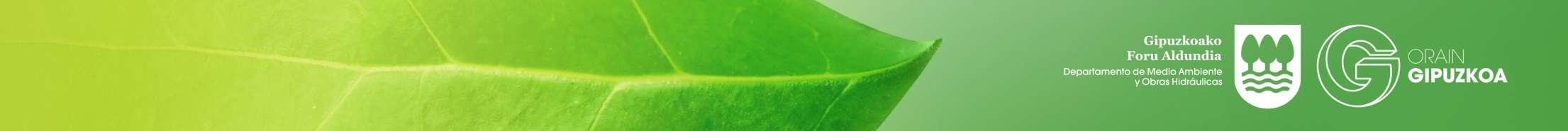 INGURUMENAREKIKO HOBEKUNTZAK / MEJORAS AMBIENTALES Isurketa parametroen konparazioa: Legea – EskaintzaComparativa de parámetros de emisiones: Legislación - Oferta
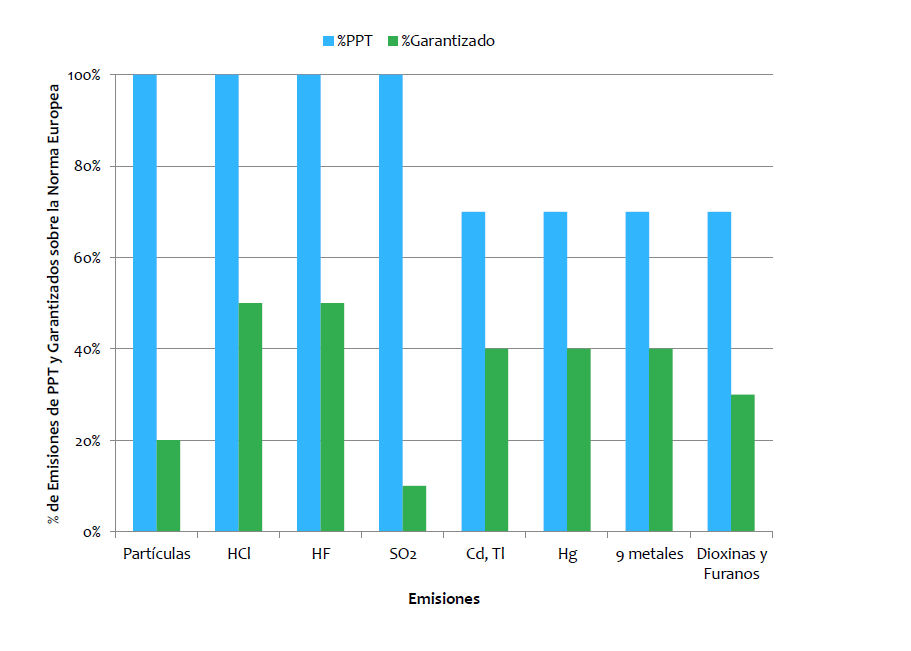 ISURKETA PARAMETROEN murrizketa %60 inguru europar legeriak eskatzen duenaren araberaReducción en los PARÁMETROS DE EMISIÓN en torno al 60% de las exigencias de la legislación europea
4
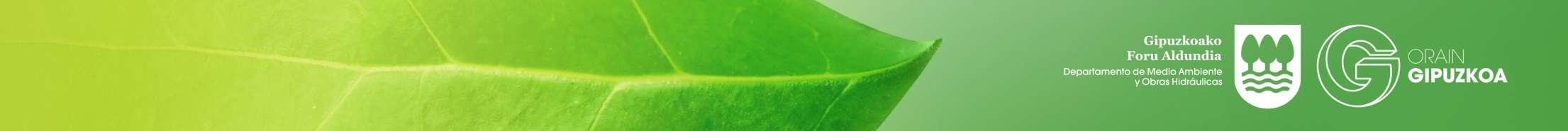 INGURUMENAREKIKO HOBEKUNTZAK / MEJORAS AMBIENTALES Isurketa parametroen konparazioa: Legea – EskaintzaComparativa de parámetros de emisiones: Legislación - Oferta
Europar araudiak ezartzen duen dioxinen isurketa %70ean gutxituko daSe reducirá entorno a un 70% las emisiones de dioxinas fijadas por la normativa europea
Gasen arazketa sistemaren ezaugarriak:Características Sistema Depuración de gases:
2 etapa (bikarbonato eta kaltzio hidroxidoa)     2 etapas (bicarbonato e hidróxido cálcico) 
Ikatz aktiboa metal astun, dioxina eta furanoen tratamendurakoCarbón activado para metales pesados y dioxinas y furanos
2 etapak fidagarritasun handiagoa ziurtatzen dute, emisio txikiagoak eta hondakin gutxiago2 etapas aseguran mayor fiabilidad, emisiones más baja y menos residuos.
Gehiegi berotzen ez den katalizatzailea : Eraginkortasun energetiko handiagoaCatalizador sin recalentamientos: Mayor eficiencia energética
Merkurio, nano partikula, dioxina eta furanoen aparteko murrizketaEspecial reducción de mercurio, nano partículas, dioxinas y furanos
Oferta
Legislación
5
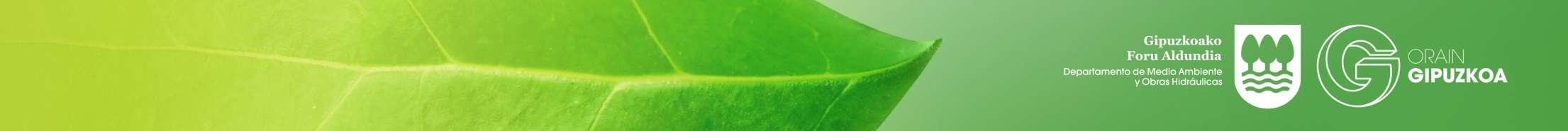 GIPUZKOAKO INGURUMEN GUNEA. GIG ICOMPLEJO MEDIOAMBIENTAL DE GIPUZKOA. CMG I
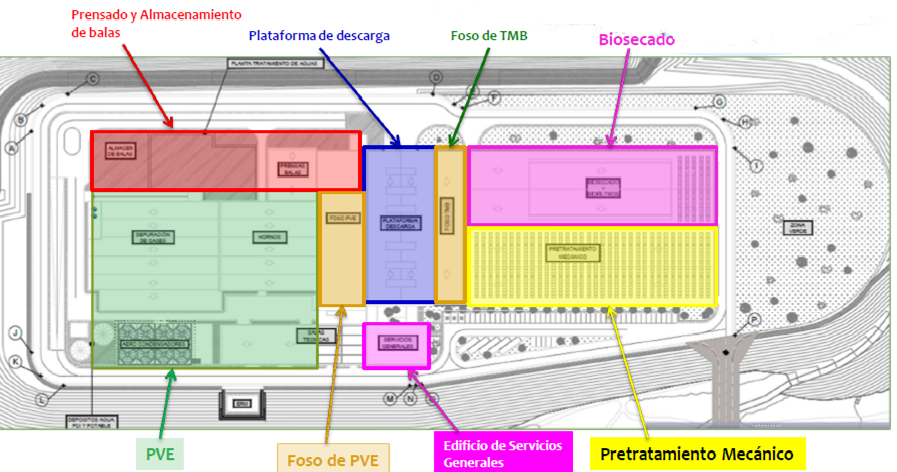 6
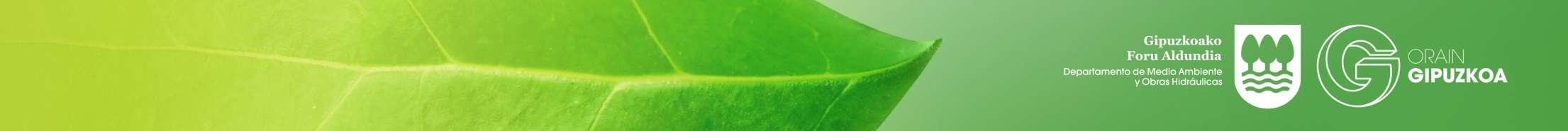 GIPUZKOAKO INGURUMEN GUNEA. GIG ICOMPLEJO MEDIOAMBIENTAL DE GIPUZKOA. CMG I
Hasierako aurrekontuarekin alderatuz 200 milioi euro baino gehiagoko aurreztea suposatzen duSupone un ahorro de más de 200 millones de euros sobre el presupuesto inicial
768 milioi, 23’6 milioi urtean 32’5 urtetan zehar768 millones, 23’6 millones anuales durante 32’5 años
Sistemaren kostua gaur egun: 37 milioi urteanCoste de tratamiento actual del sistema: 37 millones anuales
7